ITU Regional Standardization Forum for Asia-Pacific Region
Conformance and Interoperability  Programme Pillars 3 and 4
27-28 October 2015
Jakarta, Indonesia,
Sameer Sharma
Senior Advisor, ITU Regional Office, Bangkok
C&I Programme
To tackle different obstacles to the achievement of conformity and interoperability, expressed by member states in ITU`s Decisions.
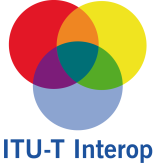 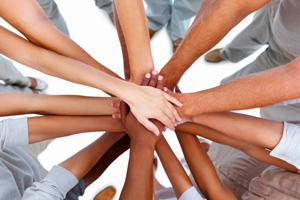 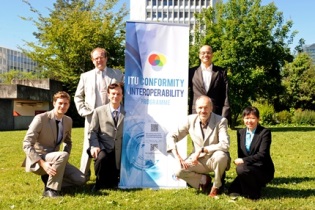 C&I Task Force
Regional Presence
[Speaker Notes: C&I Task Force evolving all Sectors
C&I Action Plan]
Conformity Assessment benefits
Conformity assessment builds consumers’ trust and confidence in tested products and consequently strengthens business environment and, thanks to interoperability, the economy benefits from business stability, scalability and cost reduction of systems, equipment and tariffs.
While economically Conformance and Interoperability (C&I) increase market opportunities, encourage trade and technology transfer and contribute to the removal of technical barriers, they socially help spreading ICT services availability and affordability to all people at a good level of quality.
[Speaker Notes: PROBLEM STATEMENT

Conformity assessment builds consumers’ trust and confidence in tested products and consequently strengthens business environment and, thanks to interoperability, the economy benefits from business stability, scalability and cost reduction of systems, equipment and tariffs.
 
While economically Conformance and Interoperability (C&I) increase market opportunities, encourage trade and technology transfer and contribute to the removal of technical barriers, they socially help spreading ICT services availability and affordability to all people at a good level of quality.
 
To increase the benefits of C&I, many countries have adopted harmonized C&I regimes both at national and bi- or multi-lateral level. However, some developing countries, such as Southern African countries, have not yet done so because of a number of major challenges, such as the lack of appropriate/adequate regulatory frameworks, human capacity and infrastructure, to be in a position to test or to recognize tested ICT equipment (laboratories and related infrastructure). 
World Telecommunication Standardization Assembly 2012 (WTSA-12), Dubai, Resolution 76.]
ITU’s Decisions – C&I Action Plan
Resolution 177 ITU Plenipotentiary Conference 
	(PP-14)
Resolution 47 ITU World Telecommunication Development Conference (WTDC-10,  rev. WTDC-14)
Resolution 76 ITU World Telecommunication Standardization Assembly (WTSA-08 rev. WTSA-12)
Resolution 62 Radiocommunication Assembly (RA-2012)
ITU Council Decisions  (2009, 2010, 2011,2012, 2013, 2014, 2015)
The ITU 4 Pillars
[Speaker Notes: Brief description and Action Plan Status]
The ITU 4 “Pillars”
The Standardization Sector Side
Conformity Assessment
Interoperability Events

The Development Sector Side
Capacity building
Establishing C&I programmes in developing countries
The Telecommunication Development  Bureau Side
Capacity building
Establishment of test centres and appropriate C&I Regimes including MRAs in developing countries
ITU Forums with in-deep consideration for test centres and Capacity Building in the Regions
Held 2010 -2013:
Africa (Kenya 2010, Ghana 2011)
CIS (Moscow 2011)
Americas (Brasilia 2012)
Arab States (Tunis 2012) Forum and Training
Asia Pacific (Myanmar 2013)  
Held 2014:
CIS (Moscow)
Capacity building and test centres
ITU is implementing proposals on human capacity building

ITU will assist developing countries in the establishment of test facilities and in cooperation with international institutions:
UNIDO 
International Laboratory Accreditation Cooperation (ILAC)
International Accreditation Forum (IAF),…)
Labs and R&D institutions
Needs in Developing Countries for Test Labs and/or MRAs
Conformity Assessment Bodies to contribute to create an orderly telecom apparatus market place 

Once reference standards and procedures are in place, test labs and/or MRAs can approve equipment for compliance
 
Sharing test labs resources and using same procedures amongst countries and regions may lowering overall costs while continuing addressing regional priorities 

A robust framework (following international procedures – ISO/CASCO) needed for trust and confidence in test results and among test labs (MRAs)
Pillar 3
Partnership and Collaboration
The ITU Secretariat signed MoUs with Testing centers in the Regions for promoting activities of the C&I Programme e.g. capacity building events and direct assistance: 
AFR and ARB: CERT (Research and Studies Telecommunication Center, Tunisia)
AMS: CPqD (Brazil)
Europe: Sintesio (Slovenia) and Tilab (Italy)
CIS: ZNIIS (Russia)
ASP: Project proposal for collaboration under consideration by MIIT (China)
International Accreditation Forum (IAF) and 
International Laboratory Accreditation Cooperation (ILAC)
International Standardization Organization (ISO)
UNIDO
ITU Training activities on C&I
http://www.itu.int/en/ITU-D/Technology/Pages/CI_Events.aspx
 ITU Academy – C&I training
CIS Countries NGN integration testing, Moscow (Russian Federation),  2010 and 2011
Africa and Arab Regions, Tunis 5-7 Nov 2012
ARB Region, Tunis 2-6 April 2013 (EMC Compatibility)
Africa Region, Tunis 28 October-1st November 2013 (EMC Compatibility)
Americas Region, Campinas, 24-28 June 2013 (EMC Compatibility)  
ARB Region, Tunis 17-22 March 2014 (Mobile terminals) 
Americas Region, Campinas (Brazil) 12-16 May 2014, (Mobile terminals)
Training Course on Conformance and Interoperability Testing for the Africa Region, 23-27 June 2014, Tunis (Tunisia)
CIS Region: ITU Virtual Laboratory for Remote Tests of Equipment, New Technologies and Services", 10-12 November 2014, Moscow (Russian Federation)
ITU Training activities on C&I for 2015
Training Course for the Arab Region on Type Approval Testing for Mobile Terminals, Homologation Procedures and Market Surveillance, 20-24 April 2015, Tunis (Tunisia)
Training Course for the Americas Region on Type Approval Testing for Mobile Terminals, NGN integration and interoperability testing, Homologation Procedures and Market Surveillance, 8-12 June 2015, Campinas (Brazil)
Training Course for the Africa  Region on Type Approval Testing for Mobile Terminals, Homologation Procedures and Market Surveillance14-18 December 2015, Tunis (Tunisia). 
Training Course for CIS Region,  Moscow (Russian Federation),  7-9 July 2015
ITU Asia-Pacific Centres of Excellence Training on Conformity and Interoperability, Beijing, P. R. China​​,  12-16 October 2015
Training Goals
The ITU Training on C&I – is a capacity event in the framework of the Conformity and Interoperability Programme that has as objective:
Improve knowledge of participants through the presentation of up-to-date information/technologies
Contribute to increase awareness on the relevance of C&I testing
Provide the necessary tools for participants to replicate knowledge in their country, taking into consideration national specificities
Promote experience-sharing on Certification/Homologation process, Lab. Accreditation and testing among the participants from different countries in Conformance and Interoperability field
Present a practical learning on standards, regulations, real Lab experience and  accreditation procedures.
Pillar 4
ITU C&I Guidelines
Establishing Conformity and Interoperability Regimes – Basic Guidelines (2014)
These Guidelines address challenges faced by developing countries as they plan and review their own C&I regimes. Aspects covered by this publication include, inter alia, conformity assessment procedures; legislation to promote an orderly equipment marketplace; surveillance; coordination across regulatory agencies; and relevant international standards.
Guidelines for developing 
countries on Establishing Conformity assessment Test Labs in Different Regions (2012)
This set of guidelines is the first publication on C&I, its valuable content includes information concerning: The process required for building testing labs; A site analysis (e.g. existing testing labs, know-how);Collaboration mechanisms; Best practices; Reference standards and ITU Recommendations
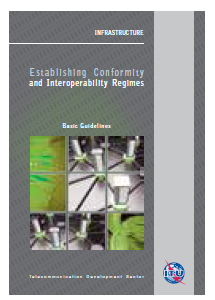 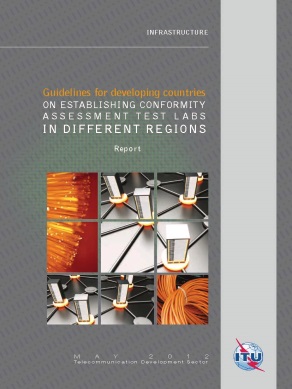 Feasibility Study for the establishment of a Conformance Testing Centre (2013)

This feasibility study describes environments, procedures and methodologies to be adopted to establish, manage and maintain a testing center covering different kinds of conformance and interoperability testing areas
Guidelines for the Development, Implementation and Management of Mutual Recognition Arrangements/Agreements on Conformity Assessment (2013)
These guidelines promote the understanding and establishment of Mutual Recognition Agreements (MRAs)
on conformity assessment that are intended to promote efficiency and resource sharing as well as to streamline the flow of products among participating Parties such as ITU Member States and private sector organizations, such as testing laboratories
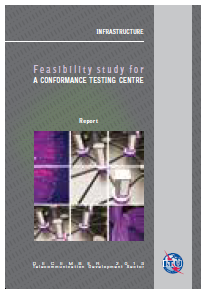 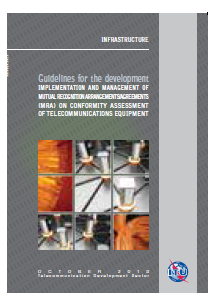 New ITU C&I Guidelines
Establishing Conformity and Interoperability Regimes –  Complete Guidelines (2015)
These Guidelines compiled from a careful collection of international best practices, 
address challenges faced by developing countries as they plan and review their own C&I regimes. Aspects covered by this publication include, inter alia, conformity assessment procedures; the right type of approval system, the legislation required to promote an orderly telecommunication service and marketplace; the calculation of fees, and the ideal enforcement and Surveillance; coordination across regulatory agencies; relevant international standards.
Direct Assistance on C&I
A number of countries have expressed strong interest and requested direct assistance (e.g. Sri-Lanka, Kiribati, Mongolia, Zambia, Cameroon, Cote d’Ivoire) in establishing C&I infrastructure and procedures
The Direct Assistance provided through the Regional Offices will provide support taken into consideration all C&I aspects, as:  
Regulatory framework
Institutions roles and typical procedures 
Mutual Recognition Agreements
Funding 
National and Regional test centres and harmonized C&I programmes: Roadmap and Feasibility Study
[Speaker Notes: Institutions: Accredita]
C&I Regional Assessment Studies
The C&I Assessment Studies looks for promoting the establishment of  Harmonized C&I Programmes, when possible.
It will collaborate to improve regional integration and  foster the availability of highly qualified institutions (as Laboratories, Certification and Accreditation Bodies) 
In an overall analysis, the Assessment Studies contributes to:
Bridging the Standardization Gap,
reducing the Digital Divide, and
as is inherent to ICT technologies development, strengthens business environment for global players.
C&I Activities planned for 2016
Assessment Studies:
   a) Follow Up for Maghreb, SADC, EAC, Central America,
       Caribbean:  ITU assistance on establishing national
       laboratories/regional Laboratories and/or MRAs
   b) New C&I Assessment Study for Central Africa

Direct country assistance:  Specific training on C&I such as Market Surveillance, Analysis of Certificates and documentations for Homologation Procedures; b) Regulatory issue for revision/establishment  of National C&I regimes; ICT standards for type approval; implementing technical collaboration or MRAs with other countries; Feasibility Studies for building C&I laboratories.

Training on C&I (ASP, ARB, AFR, CIS):  1. C&I Regimes: Market surveillance, Analysis of Certificates and documentation for Homologation Procedures,    best practices for developing countries; 2. C&I testing domains: Mobile terminals, wireless technologies and broadband.
ITU Cooperation
Analysing the status of resources in the regions
Finding regional agreements about possible locations for resources/ MRAs and testing capabilities: establishing Forums of Experts at Subregional Level
Participation in Capacity Building activities, accreditation and certification
Participation in the creation of a common C&I regime: MRAs and  regional test laboratories
ITU : I Thank U